An Advanced Networking Outreach Activity for KidsRequirements and Standards
Austin Dvorak, Ryan Newell, Ross Thedens, Grayson Cox, Spencer Parry
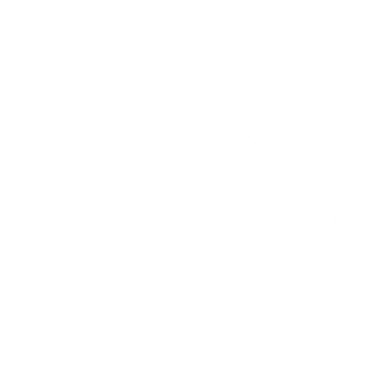 Functional Requirements
Networking
Nodes connect wirelessly
Must support ad-hoc networking (or other schemes)
Support multiple separate networks
Data
Some nodes should have cameras or other sensors
Report statistics back to one or more displays
Visualization of the system and its behavior (GUI)
Management
No in-depth systems knowledge required
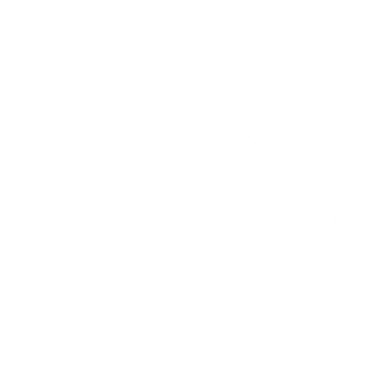 Environmental Requirements
Physical
Durable packaging for nodes (drop-proof)
Nodes should be battery-powered and rechargeable for mobility
Networking
Should operate without an internet connection
Nodes should have a connection radius of ~40 ft. (without obstacles)
Handles interference without crashing the network
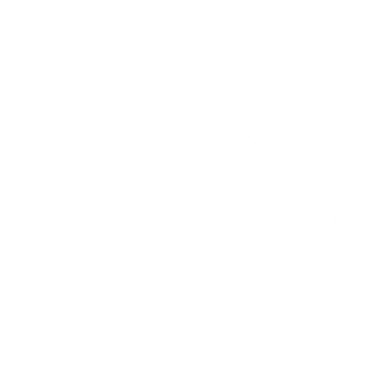 Economic Requirements
Fiscal Costs
Budget ~$500
Eight nodes: $65 per node maximum
Equipment Plan
Single board computers with peripherals
Simple packaging design
Free open source software
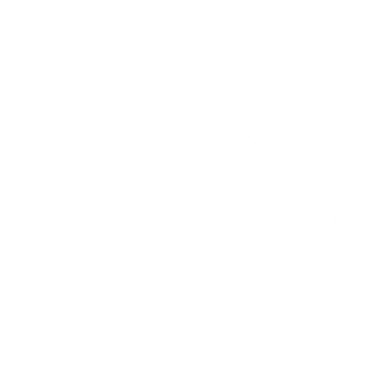 Software Development Standards
Git Workflow
No code should be pushed directly to the master branch
Code reviews for all production code (merge requests)
At least one reviewer to every merge request
General
Rigorous testing for security and reliability
Maintain comments and documentation
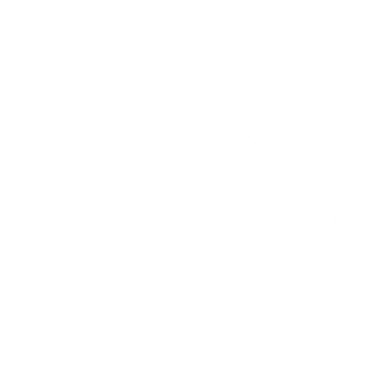 Hardware Standards
Nodes
Design for durability
Consistency among configurations
Easy access to hardware ports
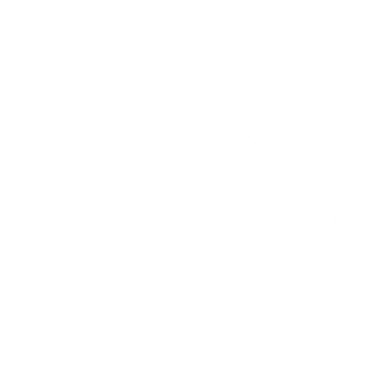 Thank You
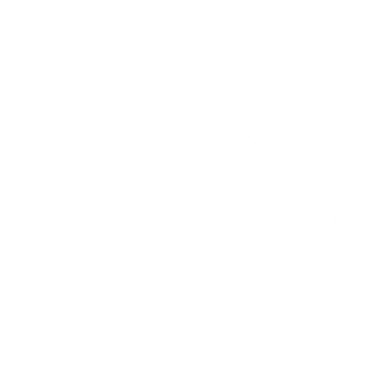